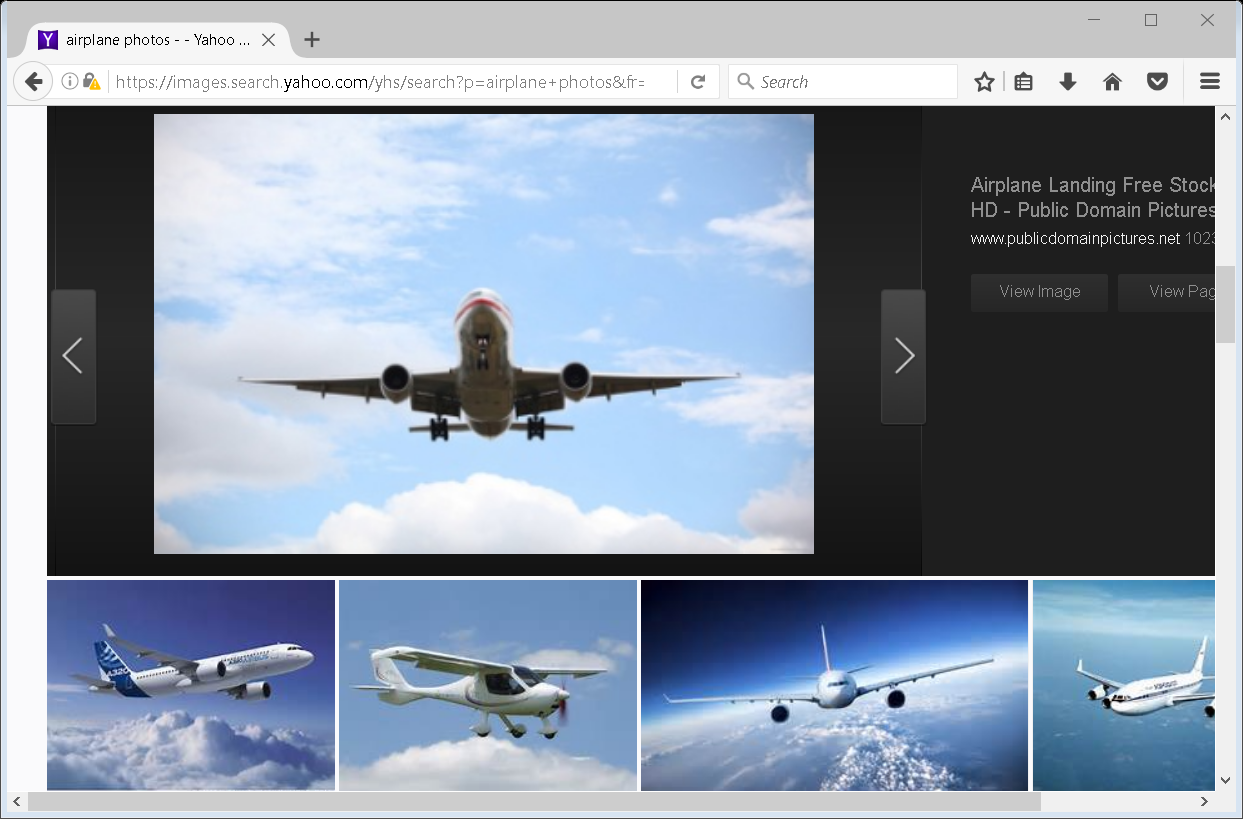 Low Dose Radiationin the Airline Industry
Low Dose Radiation in the Airline Industry
Edward T. Bramlitt, PhD
Edward T Bramlitt, PhD
NUWAX-1981
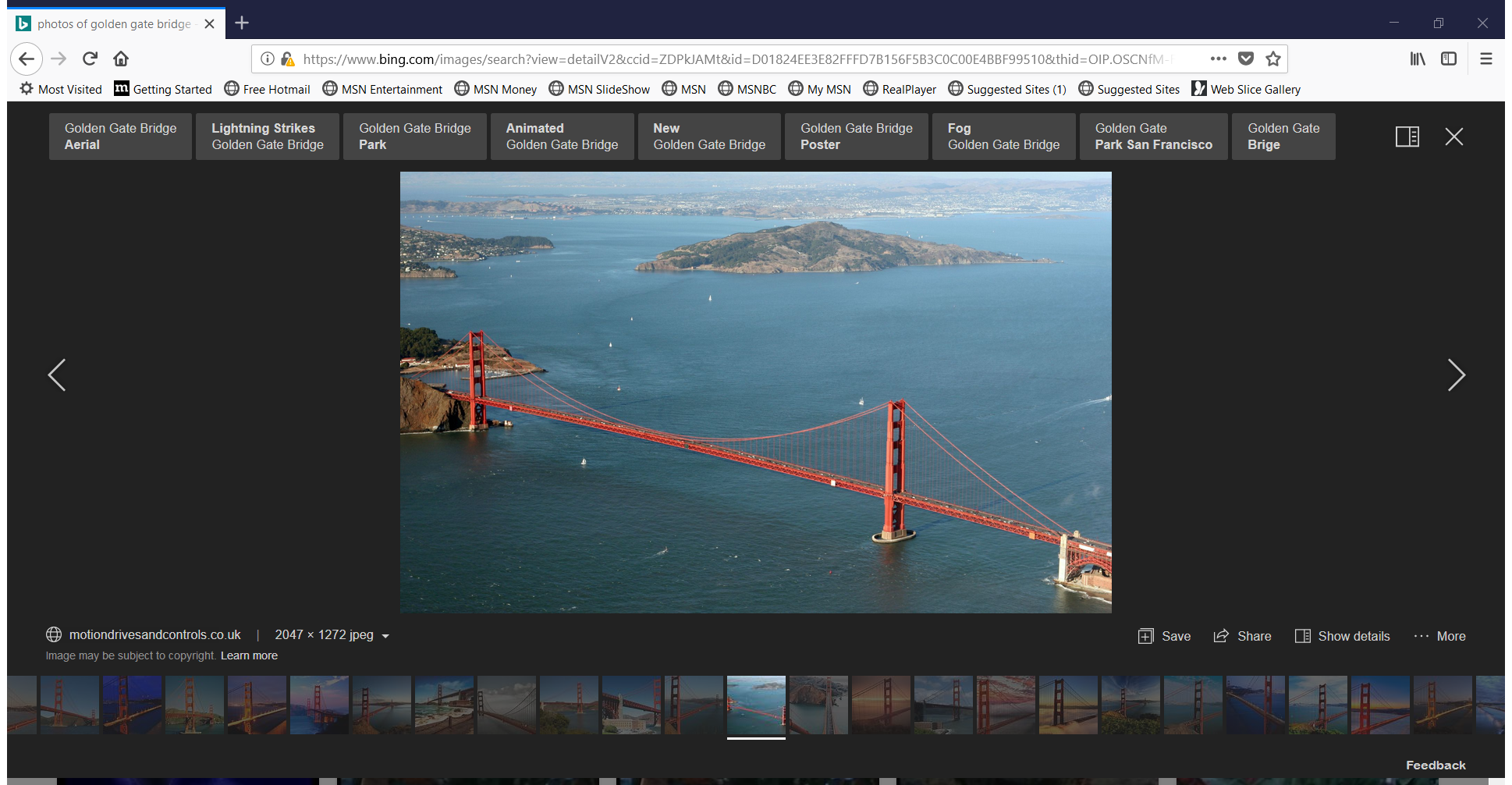 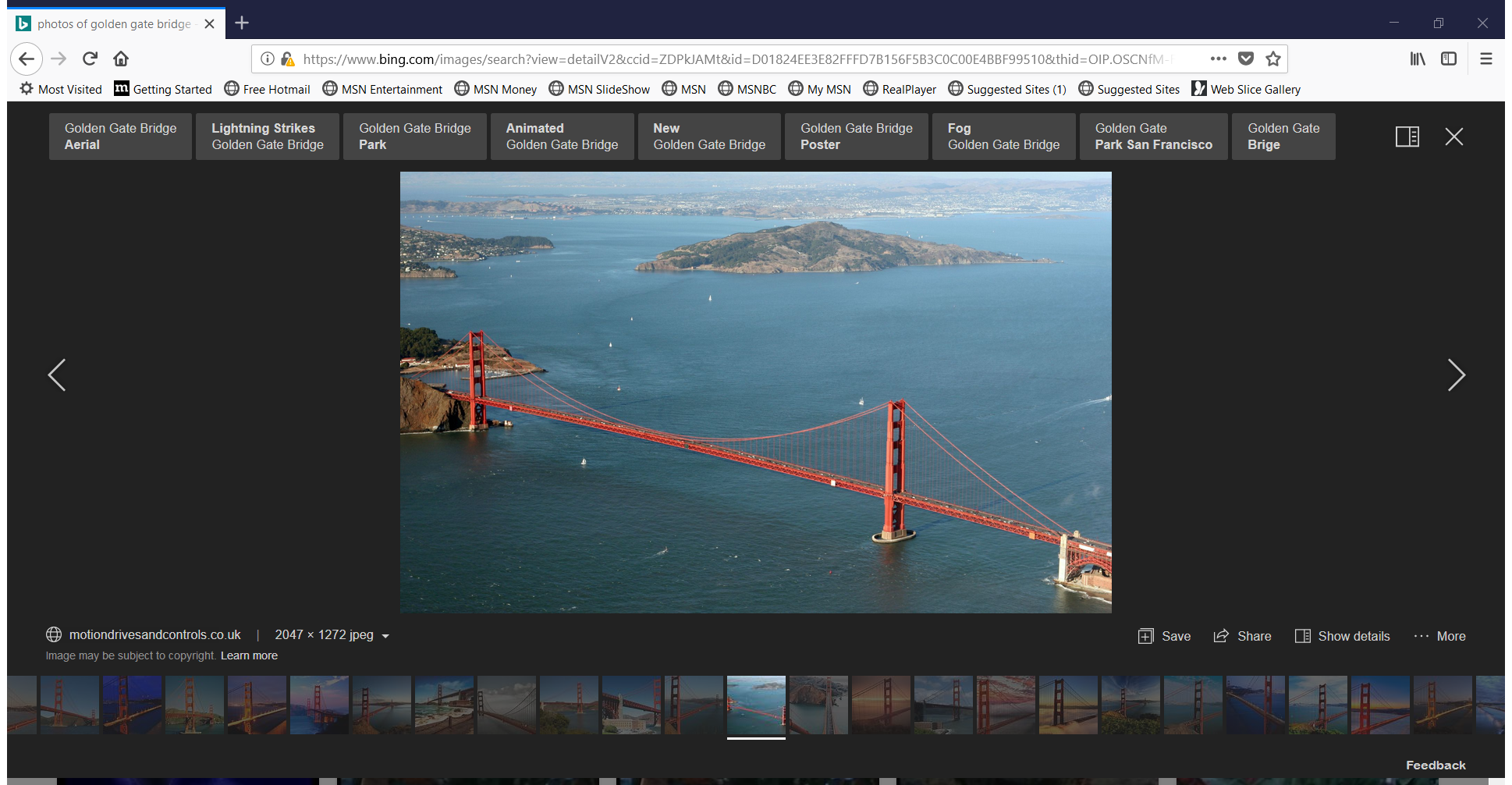 DC-SFO mSv exceeds
NUWAX-81 mSv
FAA 1978 Report
                  
                     Pilots	         Flight Attendants
                  1.58 mSv		1.60 mSv
1985 Dose >1978 Dose:
Planes are flying higher
 USA has international high-latitude flights
Flight attendants work >60 hours monthly
Solar radiation events happen
Crewmembers work while pregnant
FAA says (3/3/1986) it will:
Advise airlines to promote radiation safety
Advise crewmembers to limit dose by schedule choice
Inform crewmembers about radiation
Inform crewmembers of estimated flight doses
FAA Advisory Circular (AC) 1990 Extract
Dying to Fly, FAA 1990 AC
Cancer deaths/1,000 = AD×6.3×Y/100
Annual Dose AD = 5.0 mSv
 Years Y = 20
Sources Exposing Flights
Radiation and Latitude
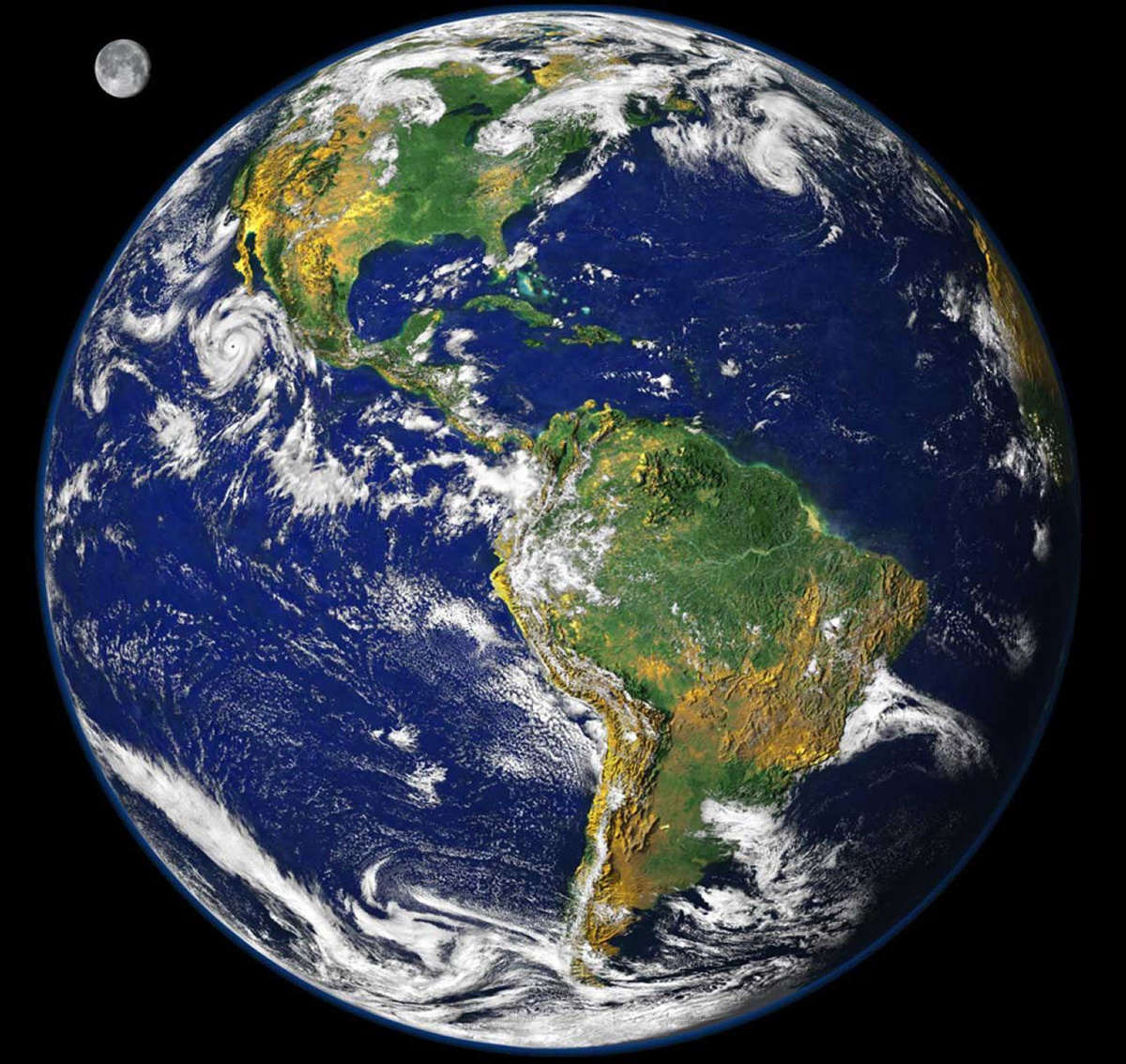 Protons
Subsolar Point Longitude
SP = (720 - EoT - UT)/4
Neutrons and Gamma Rays
Protons
Radiation and Altitude (hkft)/Pressure (hPa)
Radiation and Planes: Long-Haul; Polar
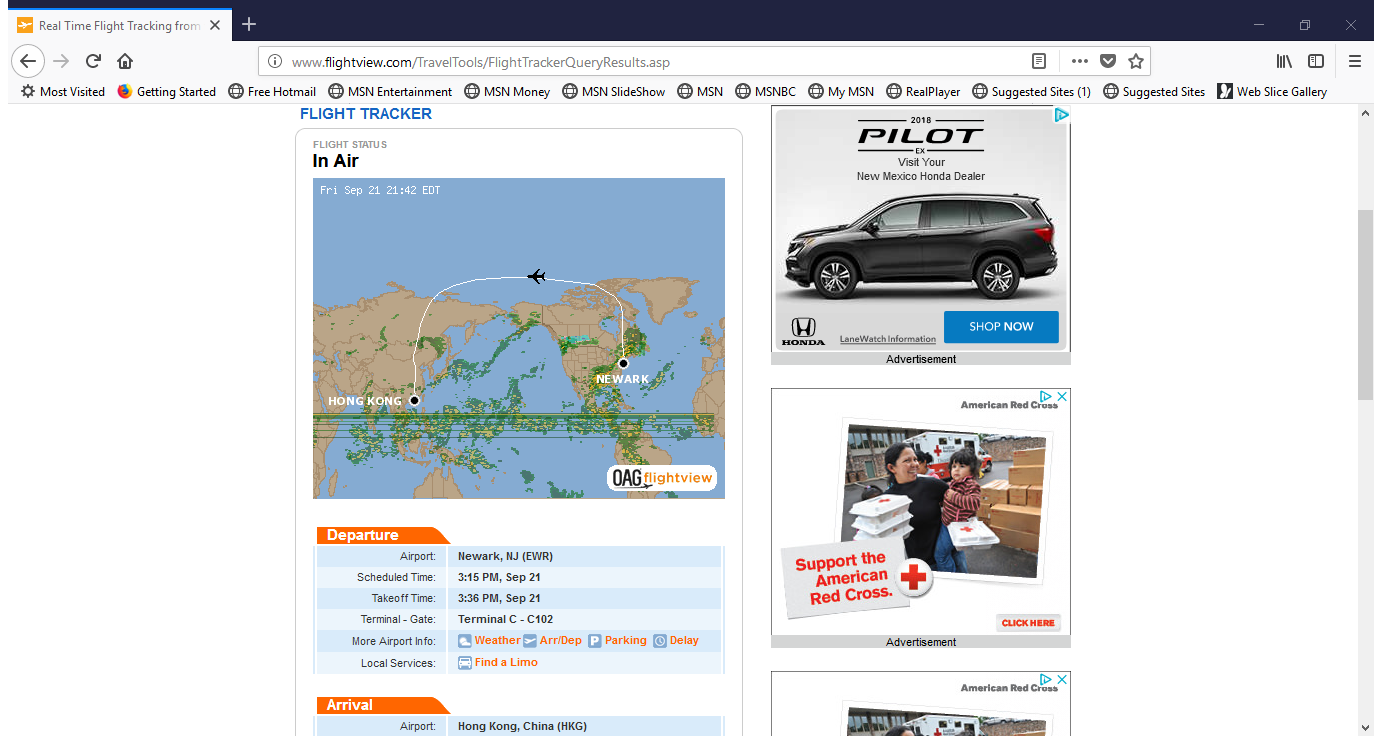 NPR >78°N
Radiation Dose by Calculation
Flux
Exposure Time
Fluence-to-Dose Factor
13 May 2013 SGE Over USA
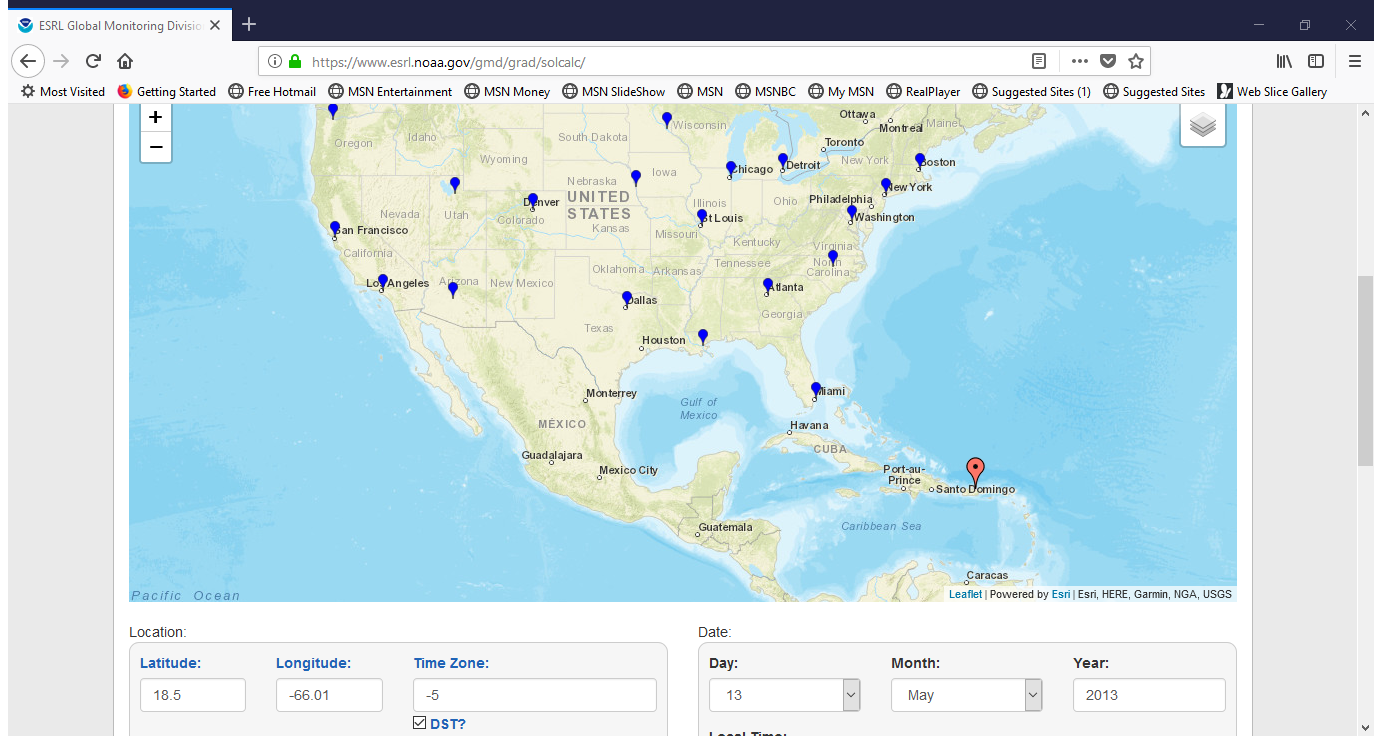 13 May 2013 SGE Attenuation
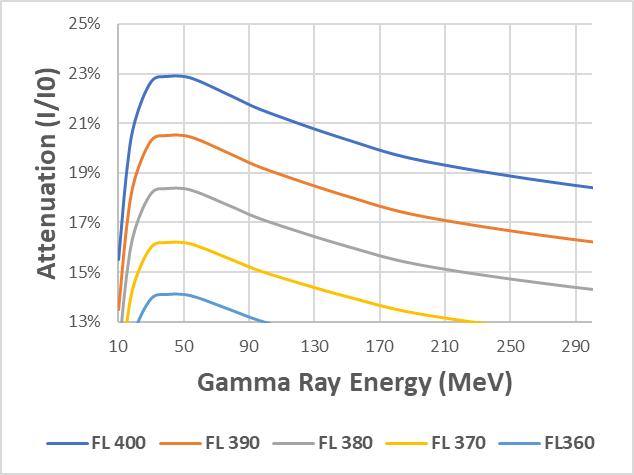 Air Pressure Over Miami, FL
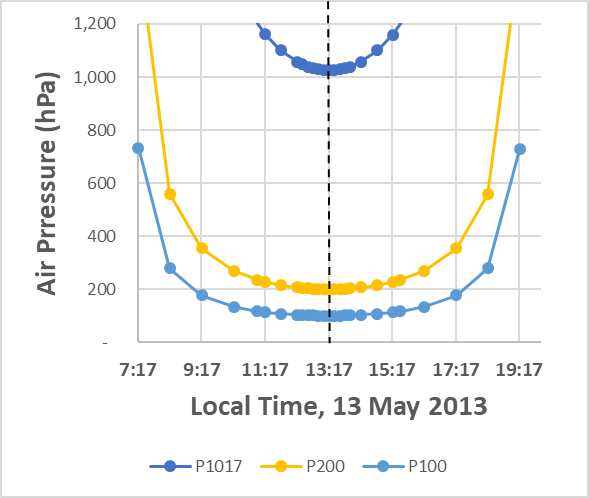 Velocities West and SGE Exposure
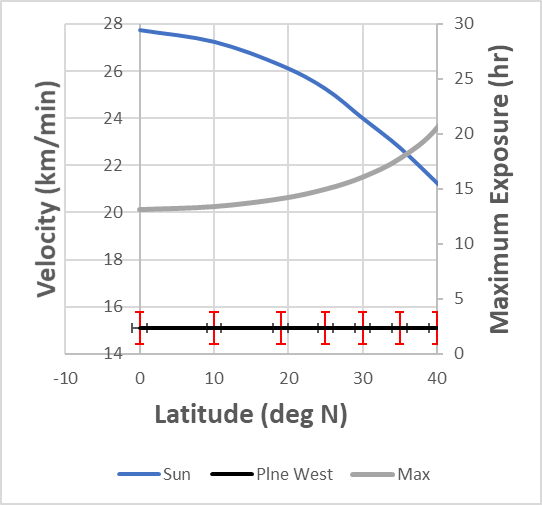 Tw = VsR/(Vs–Vp)
TE = VsR/(Vs+Vp
R = 6 Hours
SPE at GOES, 8 Jan 2014
2018 Dose >1985 Dose:
More sources than GCR
Long-haul flights
Polar-route flights
More planes cruise with less air shielding
More air travelers get dose
 More crewmember exposures >40 years
Risk Models and the Real World
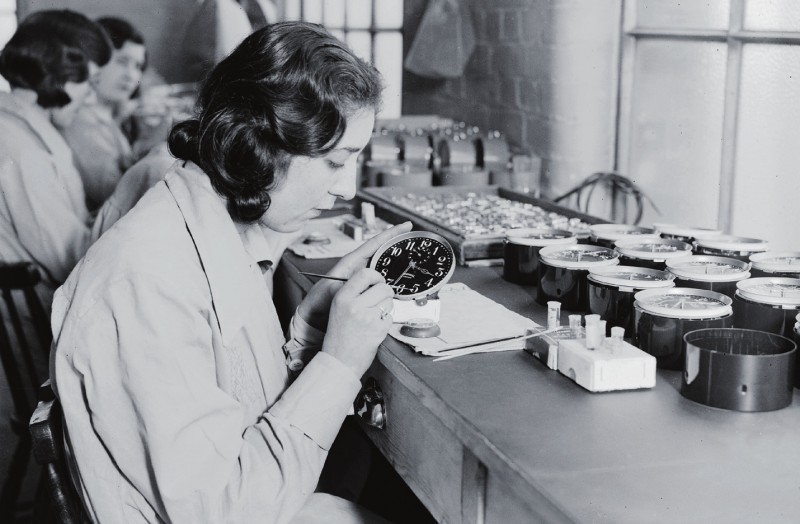 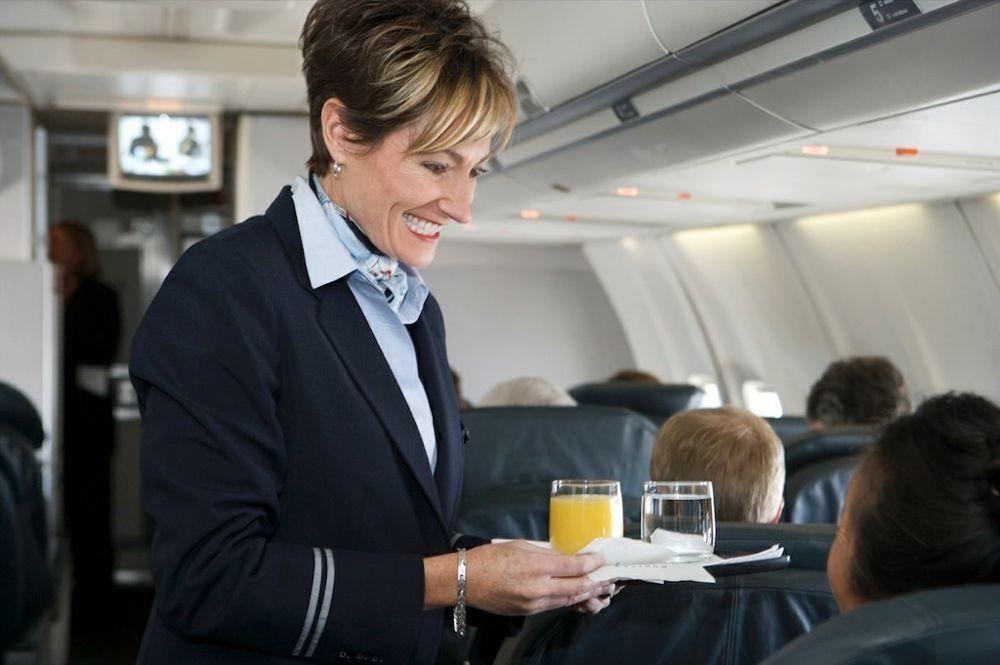 Ra Dial Painter
Flight Attendant
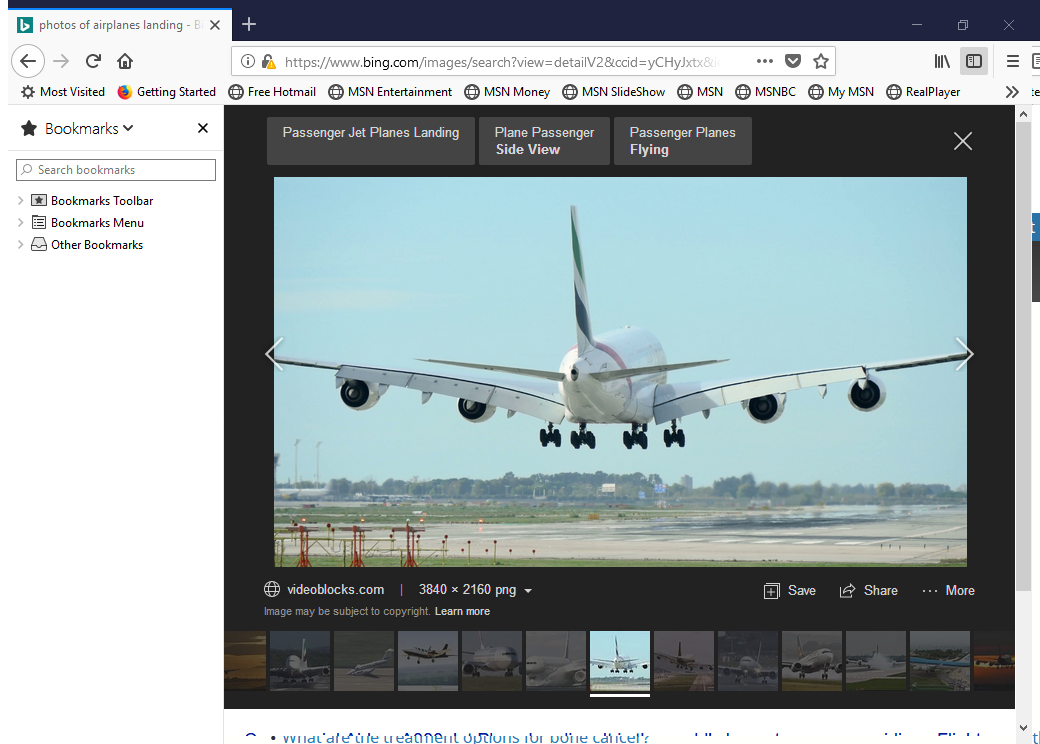 The End?